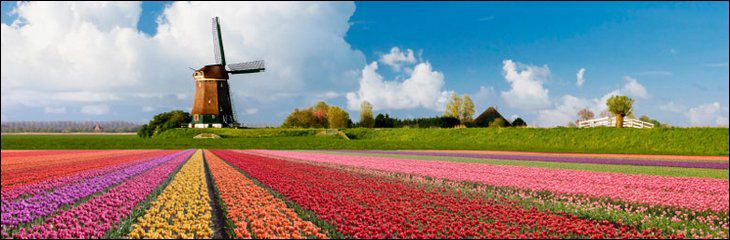 The Netherlands in May
At first glance, it looks like a giant child armed with a box of crayons has been set loose upon the landscape.

Vivid stripes of purple, yellow, red, pink, orange and green make up a glorious patchwork. Yet far from being a child’s sketchbook, this is, in fact, the northern Netherlands in the middle of tulip season. The Dutch landscape   in May is a kaleidoscope of color as the tulips burst into life. The bulbs are planted in late October and early November.

More than three billion tulips are grown each year & two-thirds of the vibrant blooms are exported, mostly to the U.S. and Germany .
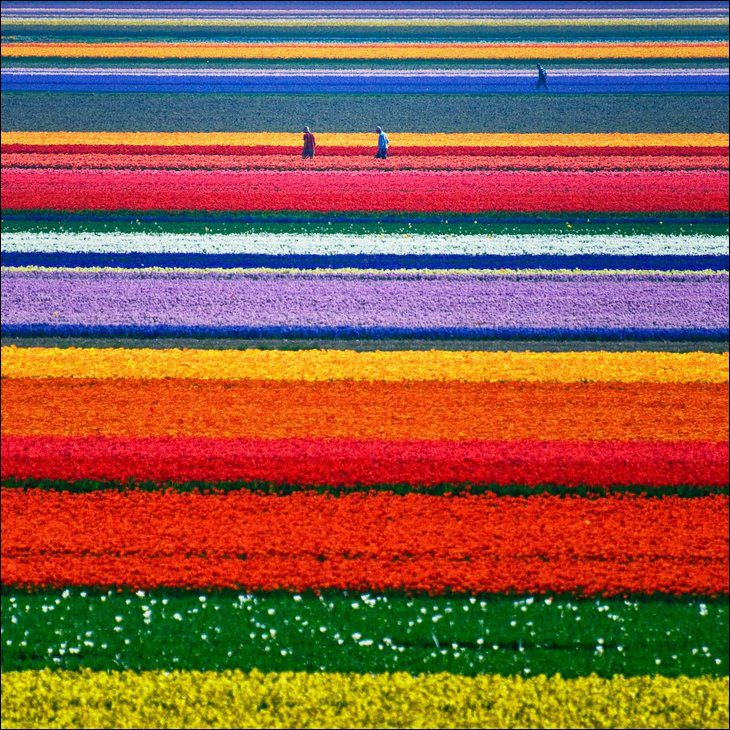 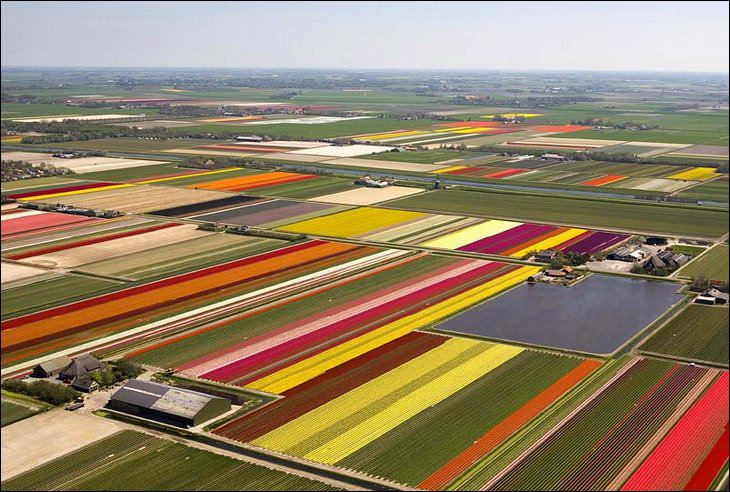 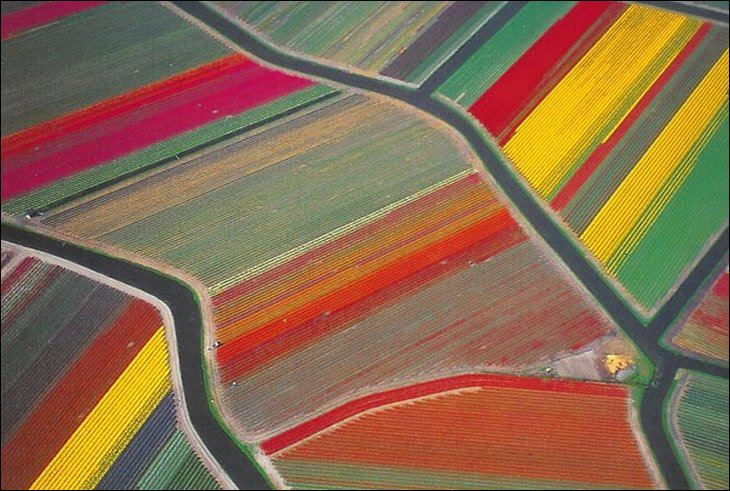 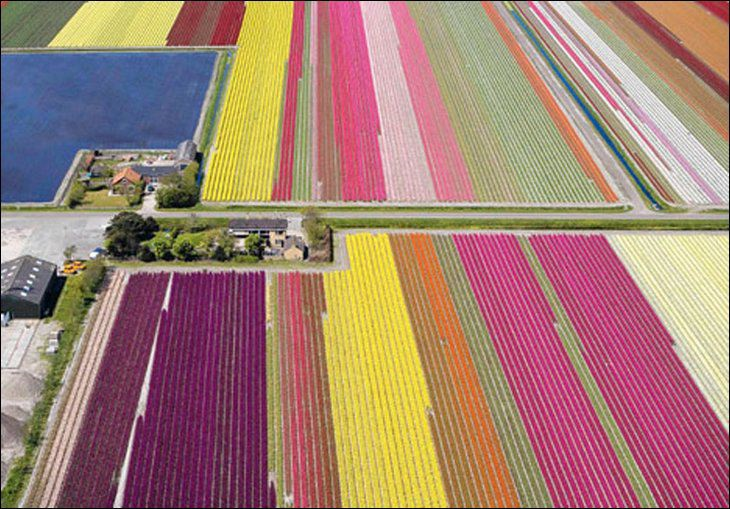 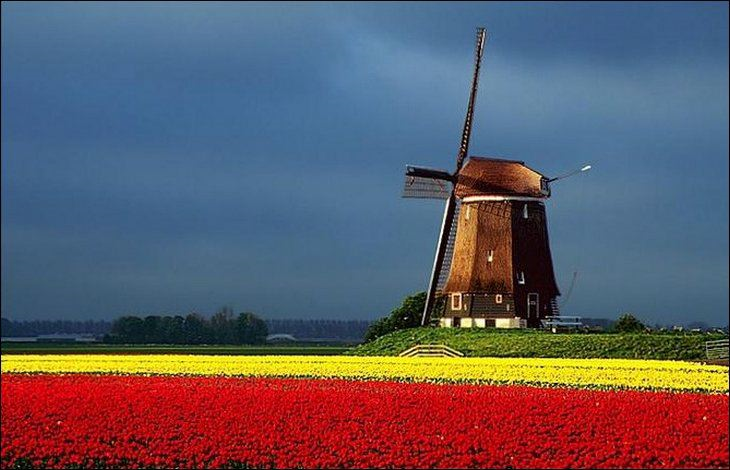 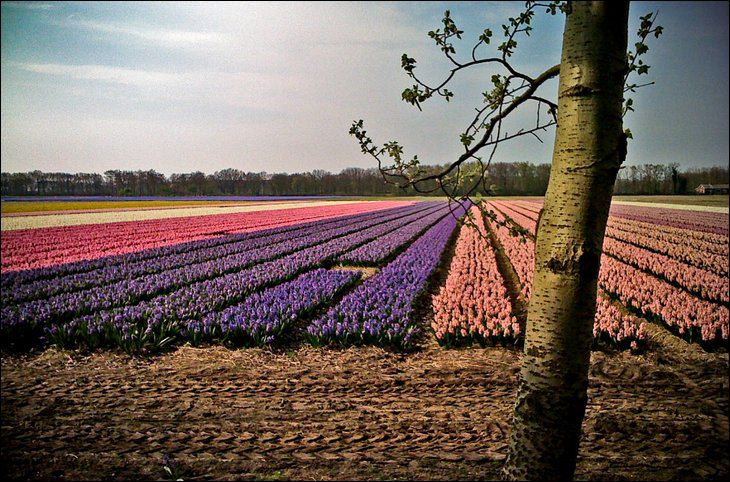 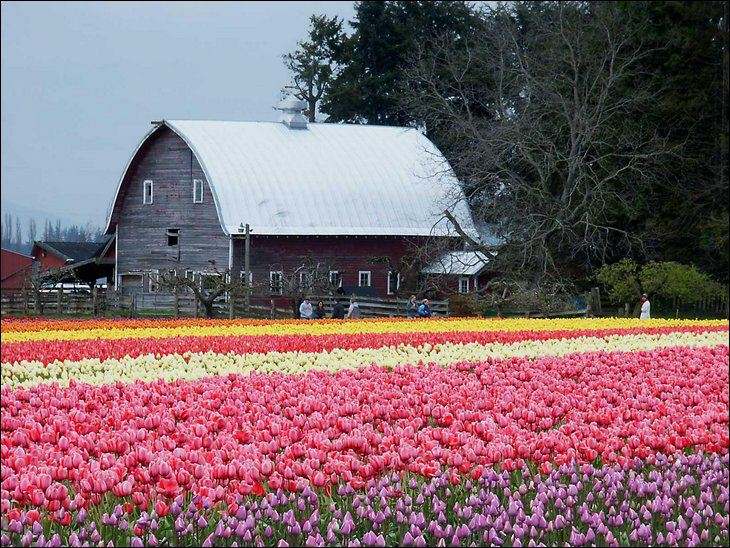 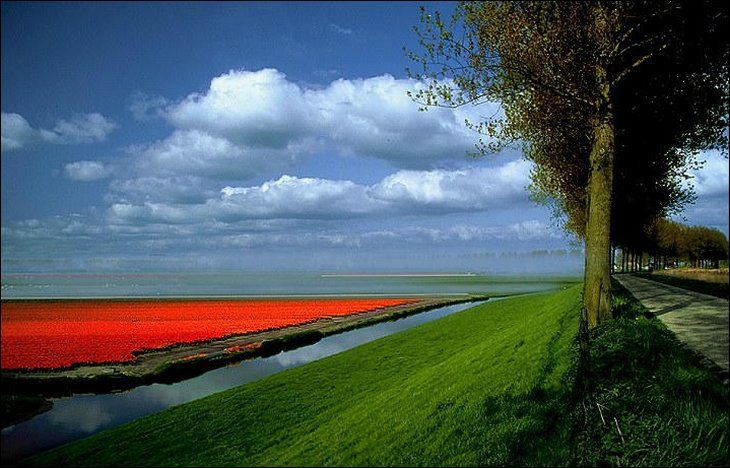 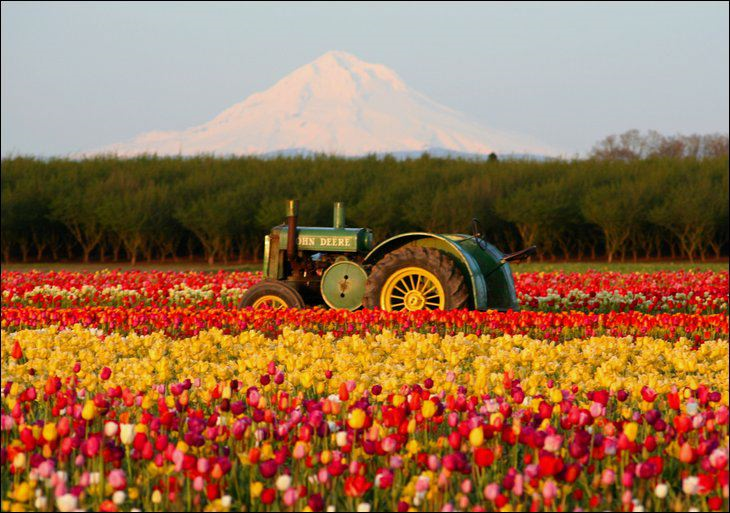 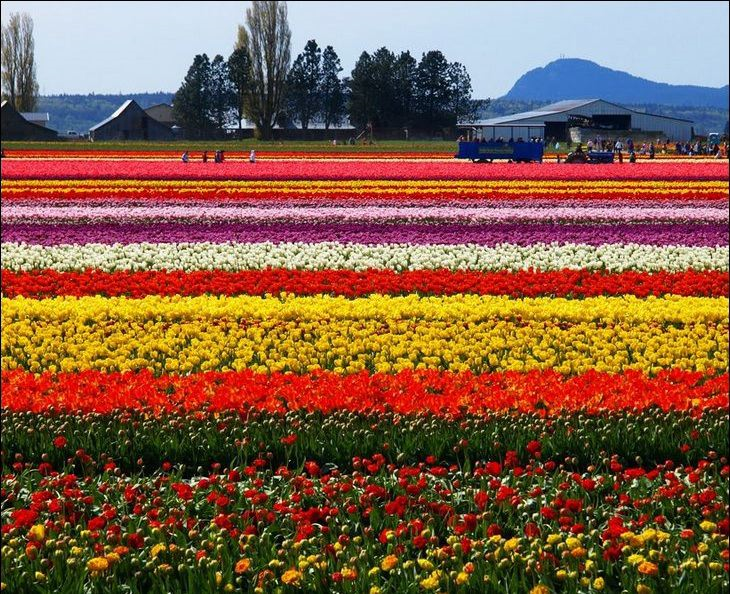 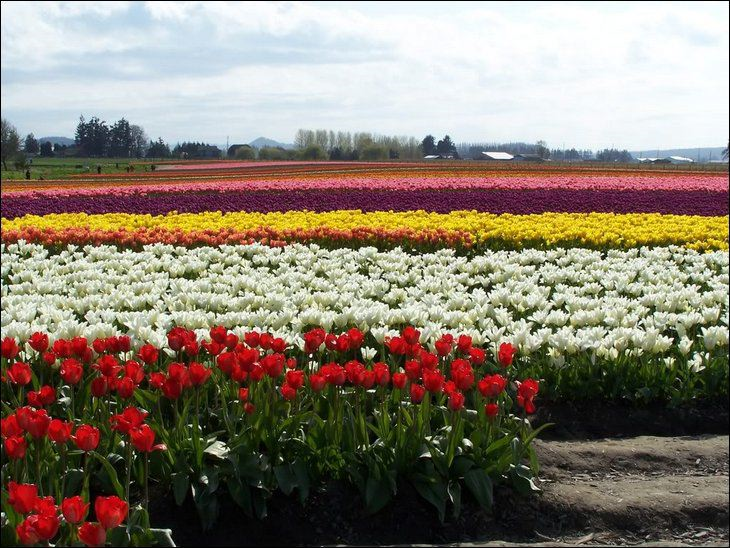 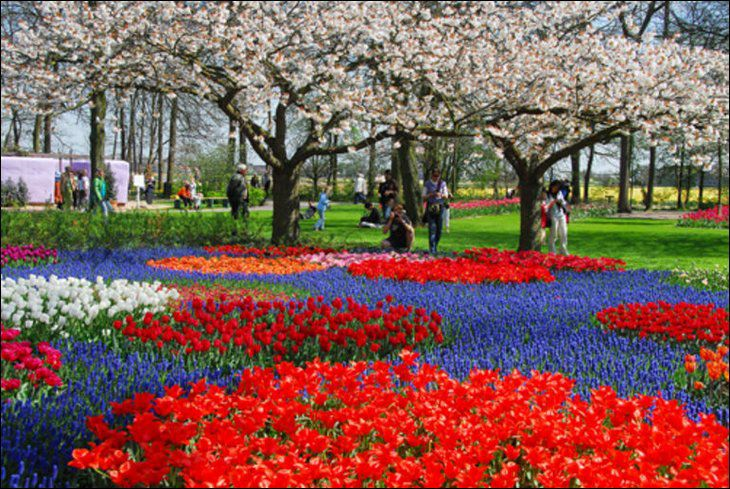 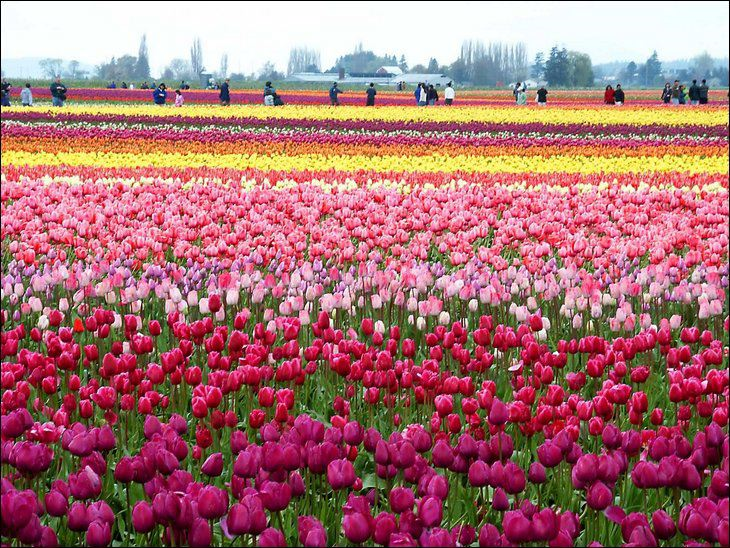 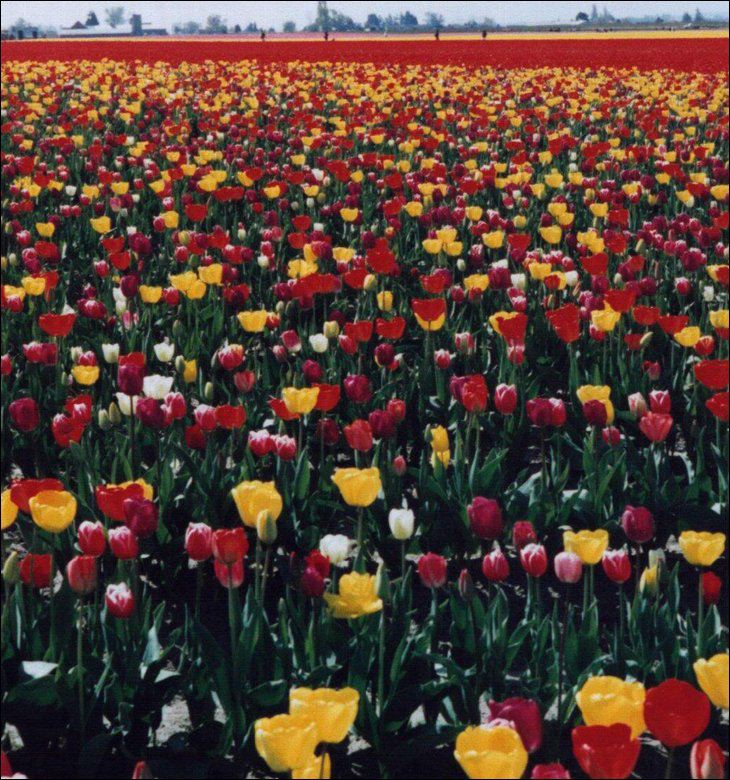 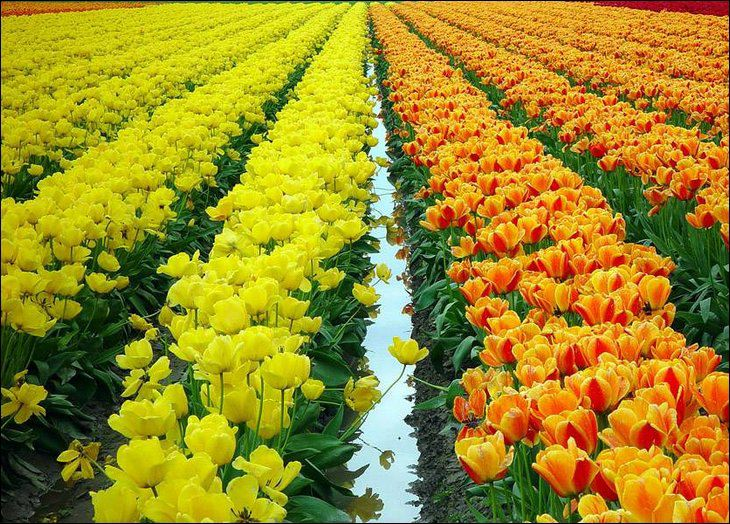 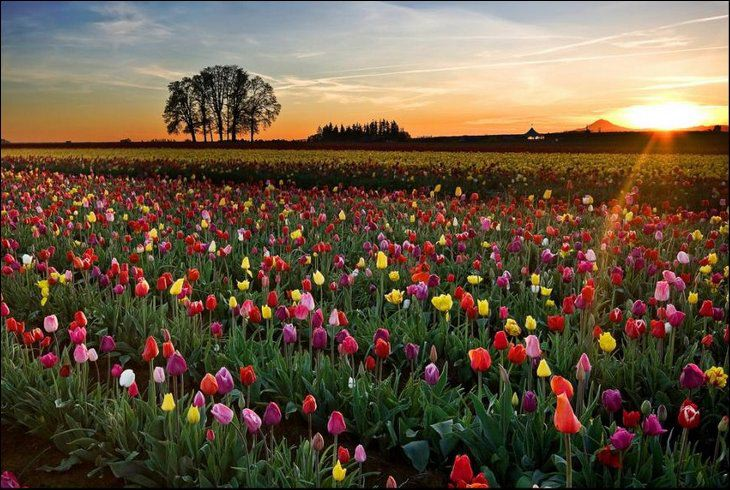 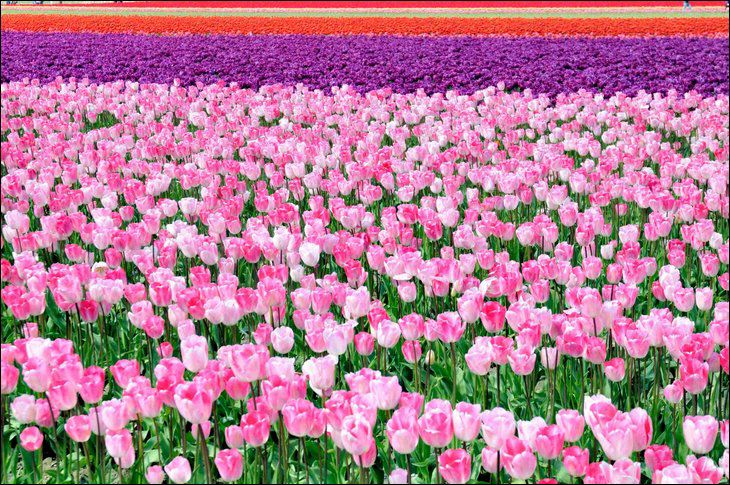 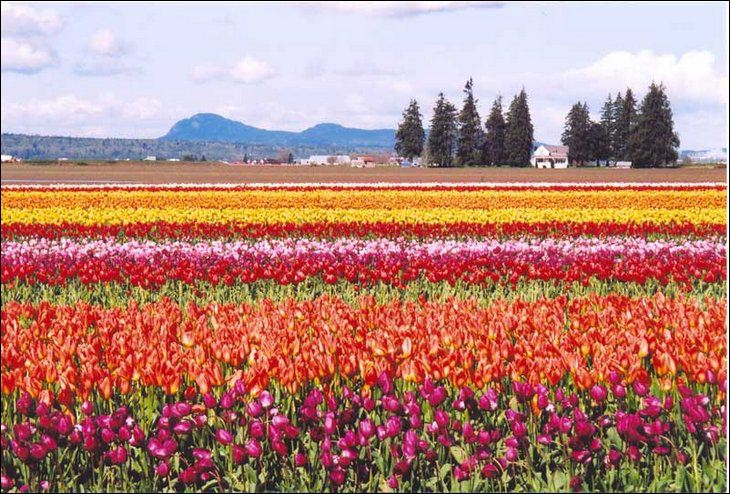 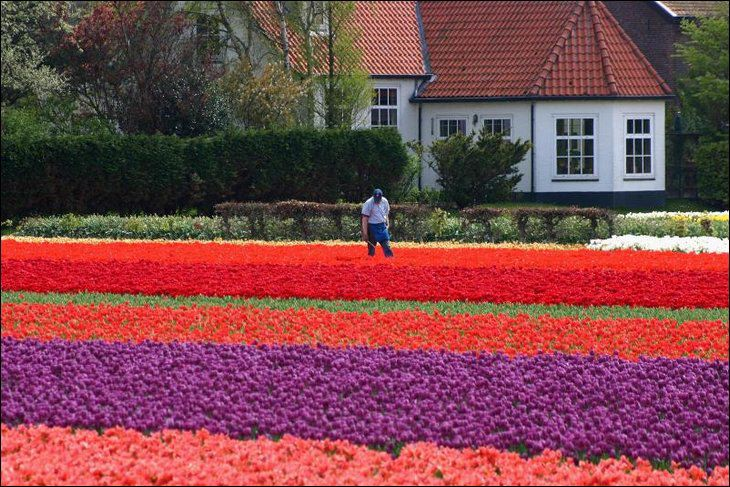 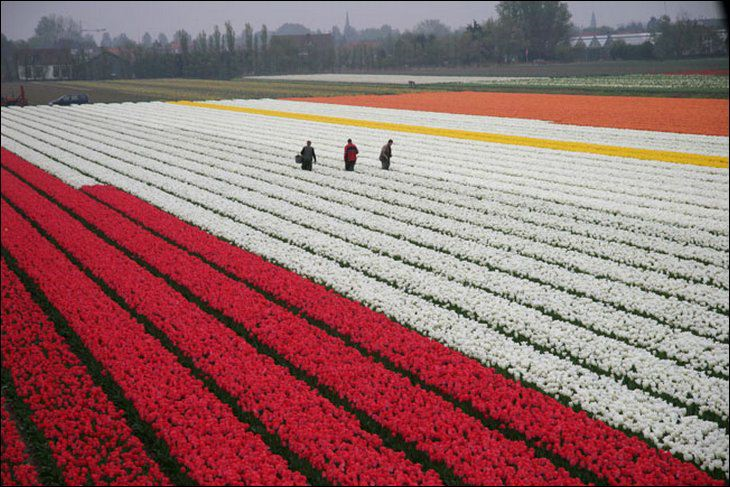 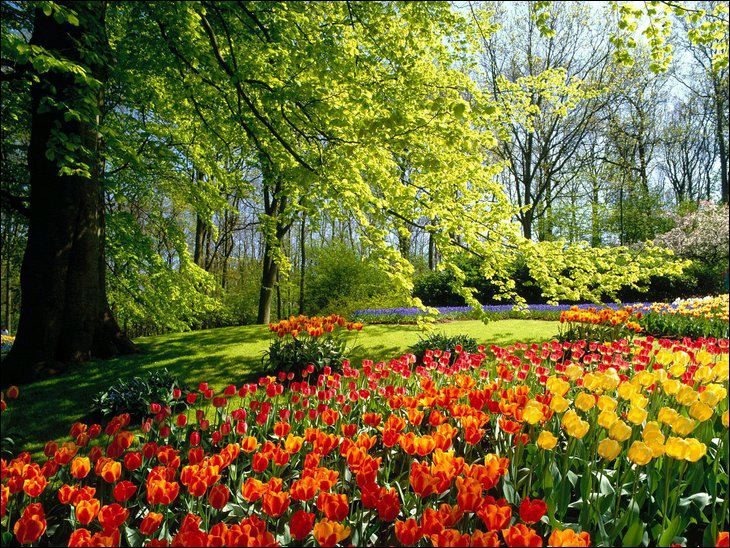 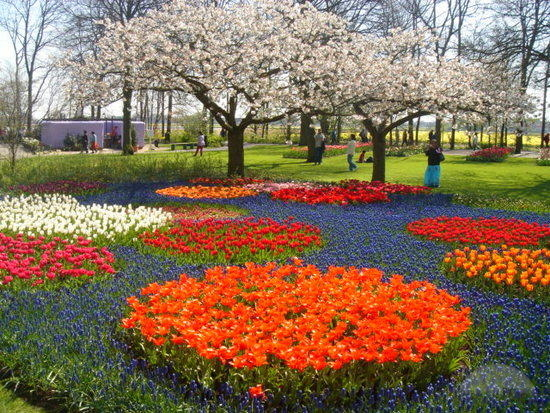 They have other flowers too!
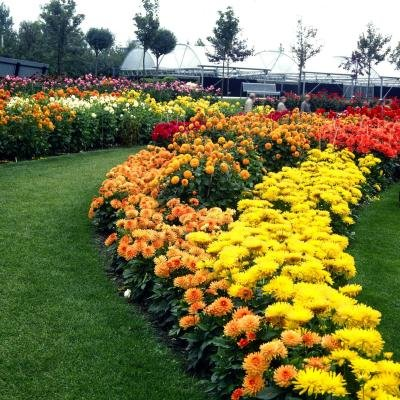 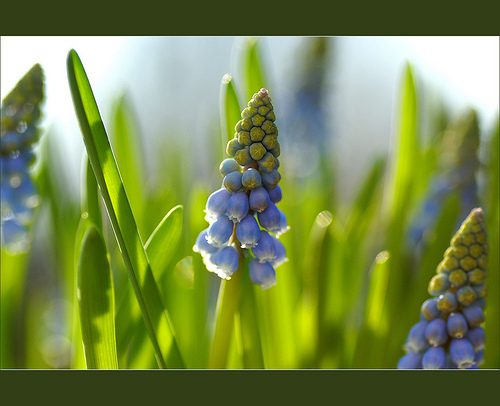 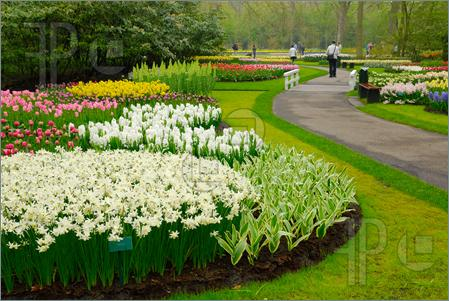 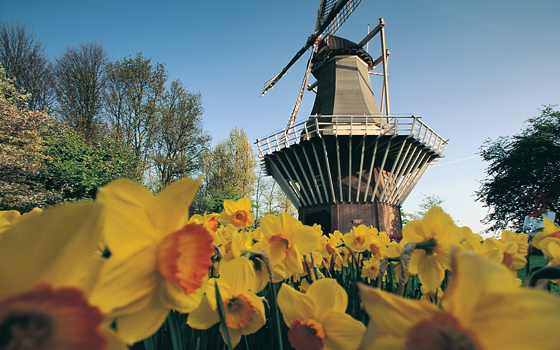 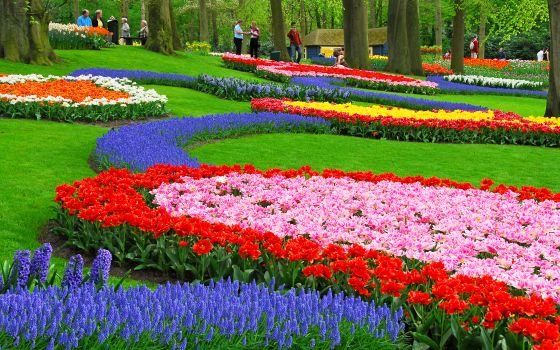 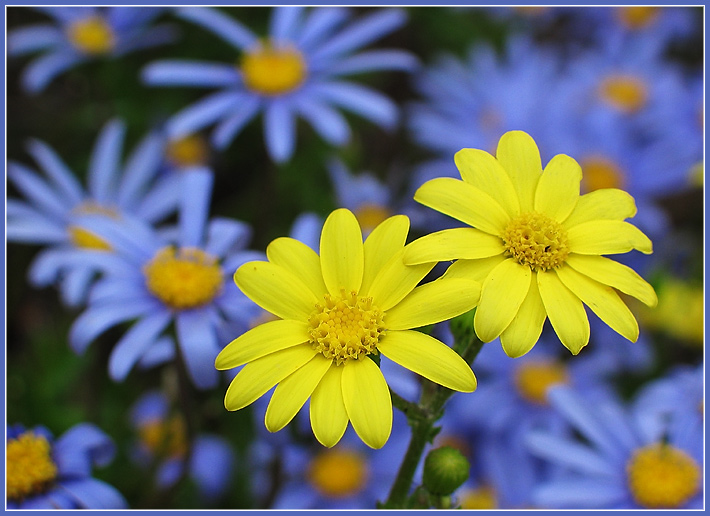 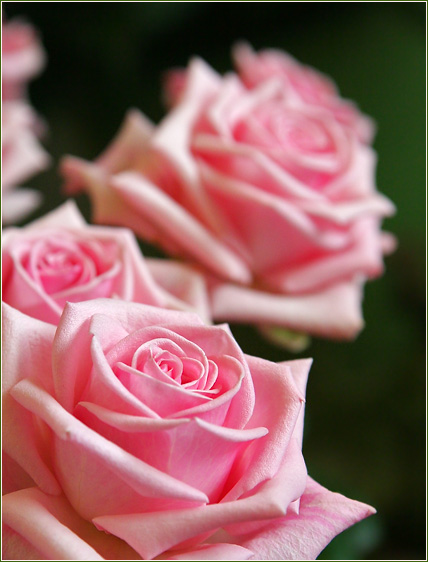 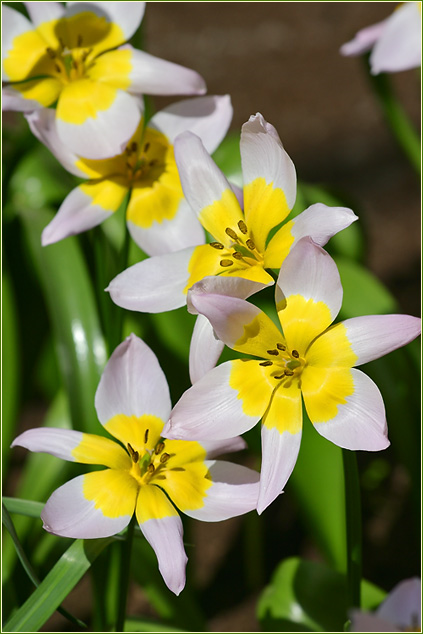 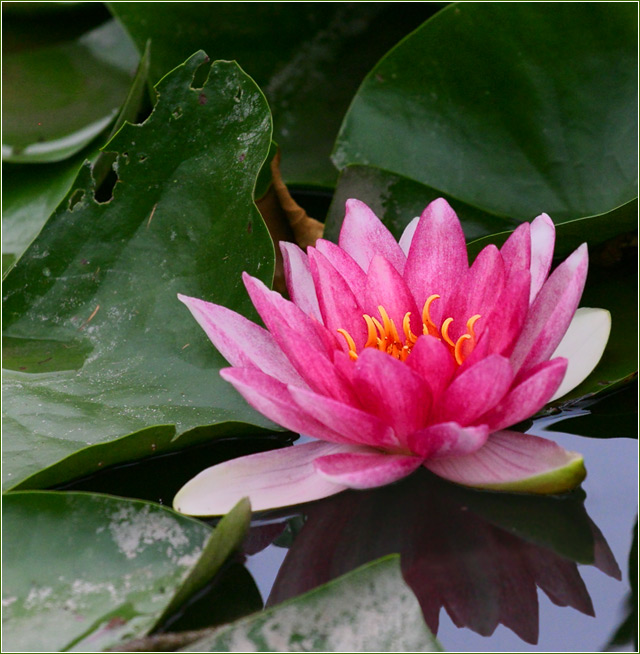 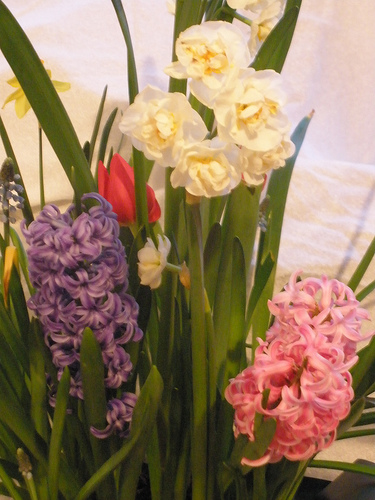 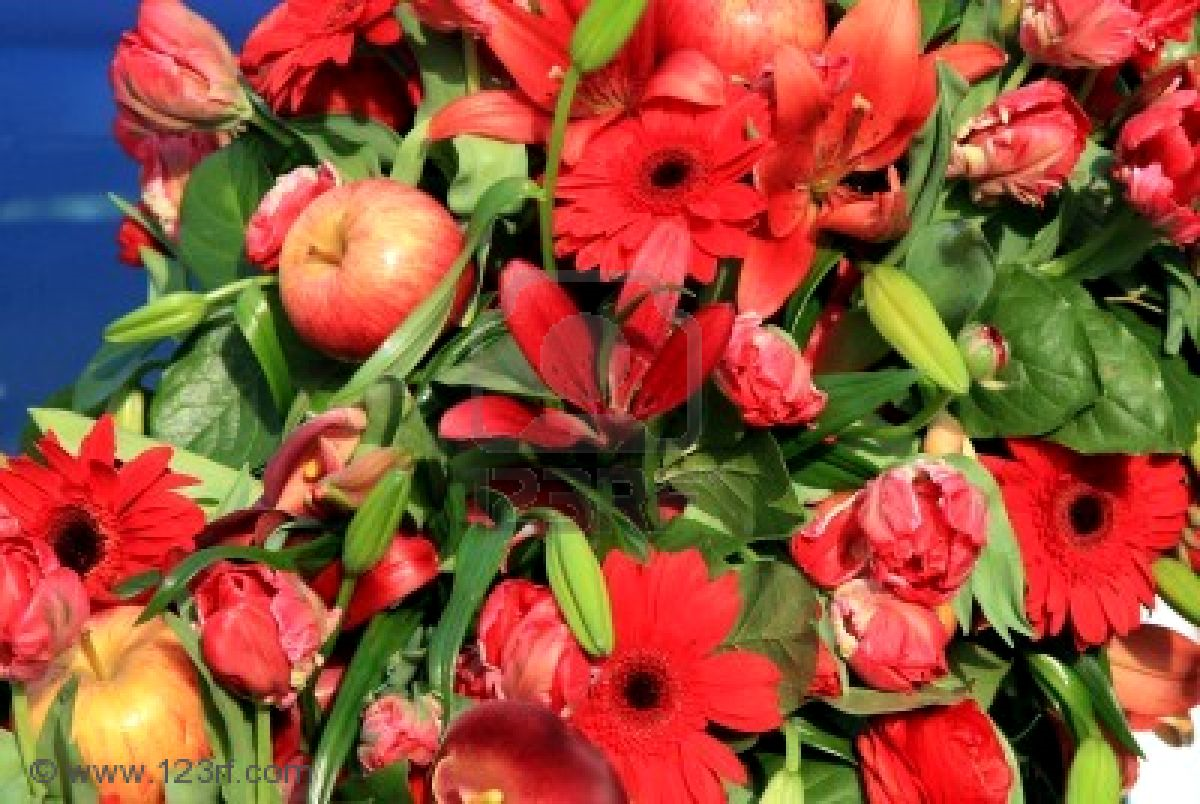 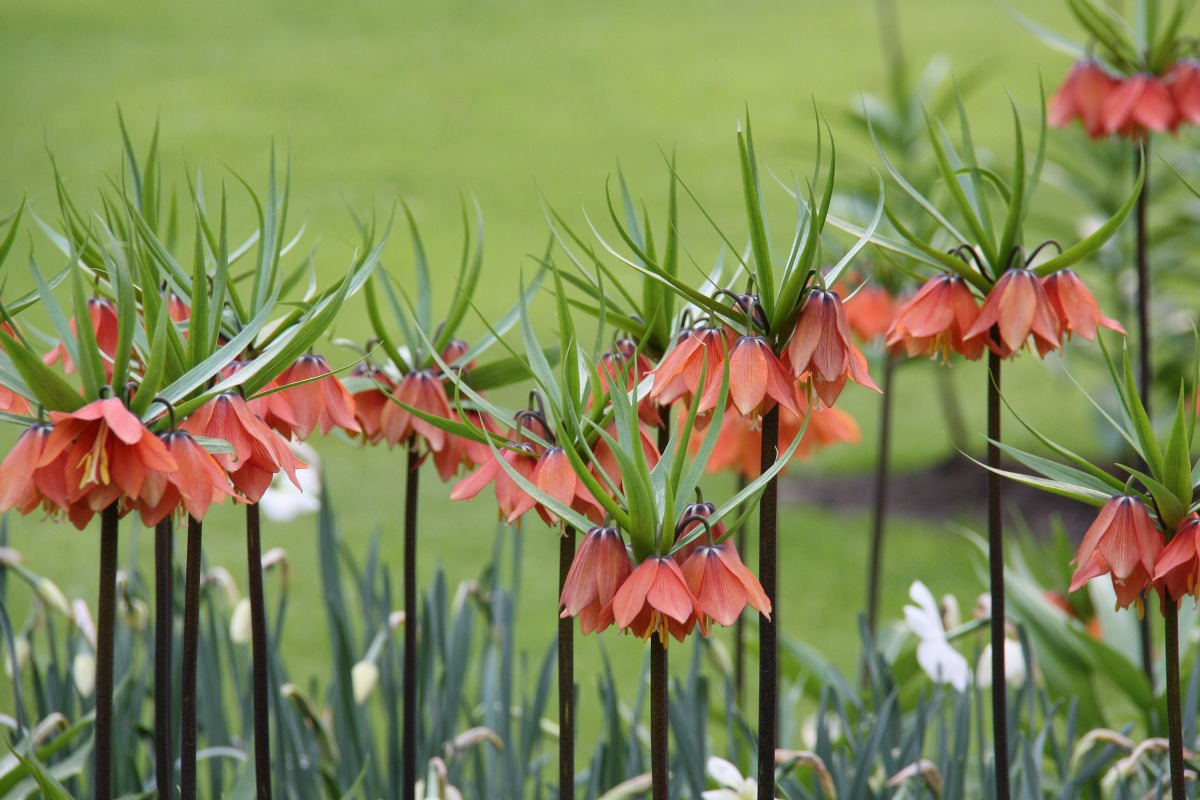